Tales From the Odysseyby Mary Pope Osborne
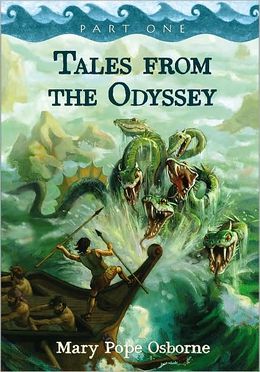 The One-Eyed Giant
This is a scary story...Beware! It's about a giant with one eye called a CYCLOPS who likes to eat people!
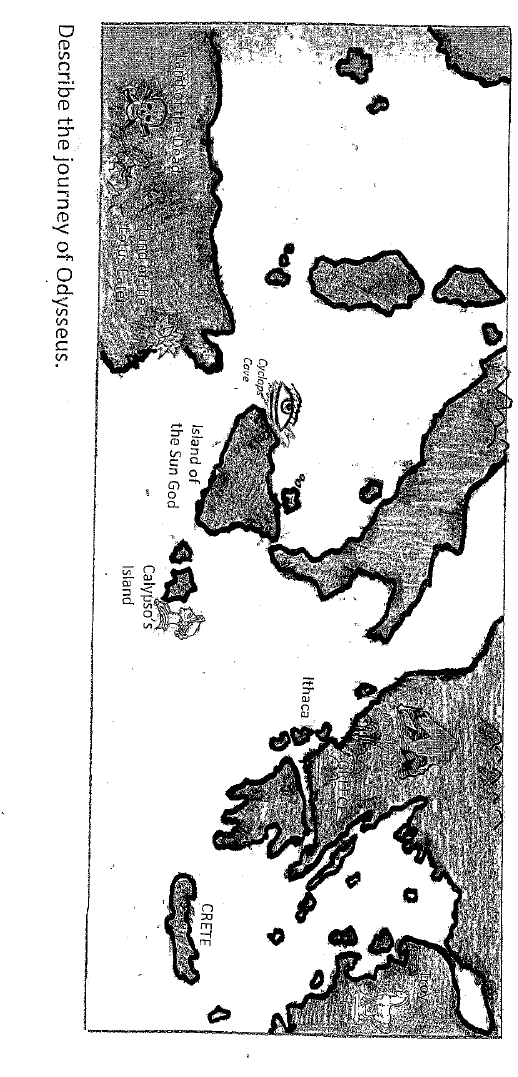 The One-Eyed Giant lives here.
Odysseus lives here.
Here are some words to know from each chapter. Turn and talk with a neighbor about what each means and take notes in your literacy notebook. Remember, notes can be words or quick pictures.
Chapter 1
desperately: with a sense of urgency or need

Pg.8-Odysseus glared at the man, trying desperately to think of some way to avoid leaving his family.
Chapter 2
mourned: felt very sad because of a great loss
pg. 13-He mourned the separation from his wife and felt terribly sad that he had missed seeing his son grow up.
bitterly: with anger
pg. 18-The Trojans argued bitterly about whether or not to trust the captive.
Chapter 3
bewildered: confused
pg. 23-As his men frantically fought the storm, Odysseus felt bewildered. Why was Zeus, god of the skies, hurling his thunderbolts at them?
valiantly: bravely
pg. 24-The Greeks struggled valiantly against the mighty wind and waves.
Chapter 4
lingered: slow to leave
pg. 33-All day, the Greeks lingered on the island, feasting on roasted meat and drinking sweet wine.
wafted: floated through air or water
pg. 34-The murmur of deep voices and the bleating of sheep wafted through the twilight.
Chapter 5
jutted:  stuck out sharply
pg. 39-His monstrous head jutted from his body like a shaggy mountain peak.
ruthless: having no mercy or sympathy
pg. 40-The Cyclopes were ruthless creatures who were known to capture and devour any sailors who happened near their shores.
Chapter 6
heave:  push or pull with great effort
pg. 47-Odysseus watched the Cyclops open his eye, then heave himself up from the ground.
distraught: very worried
pg. 50-His men were too distraught to think clearly, so Odysseus paced about the cave alone, searching for a way to destroy the giant.
Chapter 7
urged:  persuaded, strongly encouraged
pg. 64-He silently urged them to hurry. 

jeering: making fun of
pg. 67-As they moved far beyond the shore of the blind giant, Odysseus could not help jeering at the beast again.
Chapter 8
gleamed:  glowed
pg. 72-A huge, bronze fortress gleamed beyond its shore.

yearning: deep desire or need
pg. 84- And he leaned toward the horizon, yearning for home.